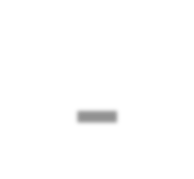 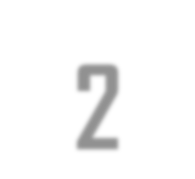 UNIT – 2
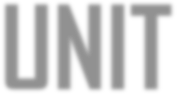 SIGNAL DISTORTION  IN
OPTICAL FIBERS
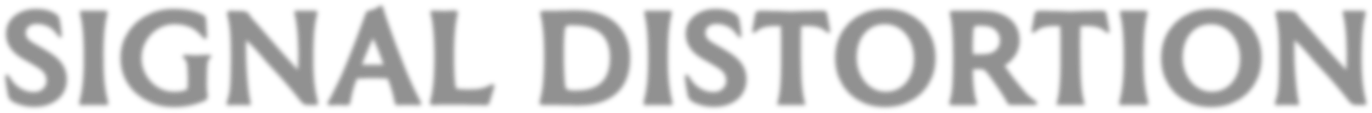 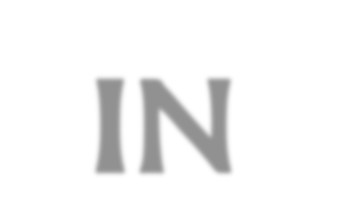 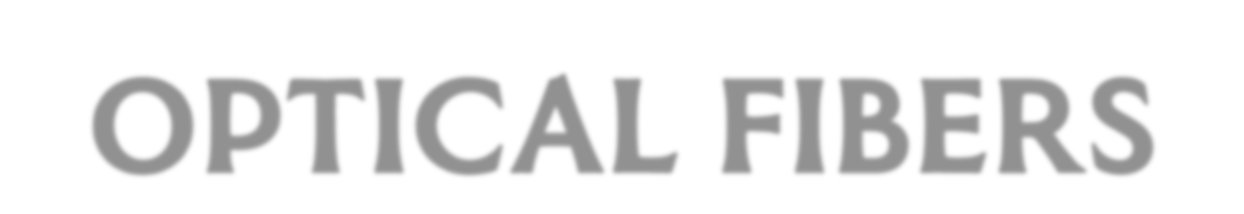 Introduction
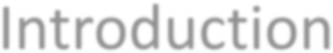 One of the important property of optical fiber is signal attenuation. It is  also known as fiber loss or signal loss.
The	signal	attenuation	of	fiber	determines	the	maximum	distance
between transmitter and receiver.
The	attenuation	also	determines	the	number	of	repeaters	required,  maintaining repeater is a costly affair.
Another important property of optical fiber is distortion mechanism.
As the signal pulse travels along the fiber length it becomes more  broader. After sufficient length the broad pulses starts overlapping with  adjacent pulses.
This creates error in the receiver. Hence the distortion limits the  information carrying capacity of fiber.
Attenuation
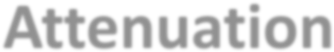 Attenuation is a measure of decay of signal strength or loss of light power
that occurs as light pulses propagate through the length of the fiber.
In optical fibers the attenuation is mainly caused by two physical factors  absorption and scattering losses. Absorption is because of fiber material  and scattering due to structural imperfection within the fiber. Nearly 90 % of  total attenuation is caused by Rayleigh scattering only. Micro bending of  optical fiber also contributes to the attenuation of signal.
The rate at which light is absorbed is dependent on the wavelength of the  light and the characteristics of particular glass. Glass is a silicon compound,  by adding different additional chemicals to the basic silicon dioxide the  optical properties of the glass can be changed.
The Rayleigh scattering is wavelength dependent and reduces rapidly as  the wavelength of the incident radiation increases.
The attenuation of fiber is governed by the materials from which it is  fabricated, the manufacturing process and the refractive index profile  chosen. Attenuation loss is measured in dB/km.
Attenuation Units
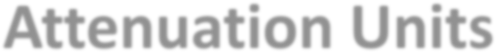 As attenuation leads to a loss of power along the fiber, the output power  is significantly less than the couples power.

Let the couples optical power is p(0) i.e. at origin (z = 0). Then the power
at distance z is given by,

P(z)  P(0) ep Z
Where αp is the fiber attenuation constant (per km)
 1 ln  P(0) 

P
z	 P(Z ) 
	
1	 P(0) 

 10.	.log	
z	P(Z )
(dB/ km)
	
This parameter is known as Fiber loss or Fiber Attenuation
Attenuation is also a function of wavelength. Optical fiber wavelength as
a function of wavelength is shown in Fig
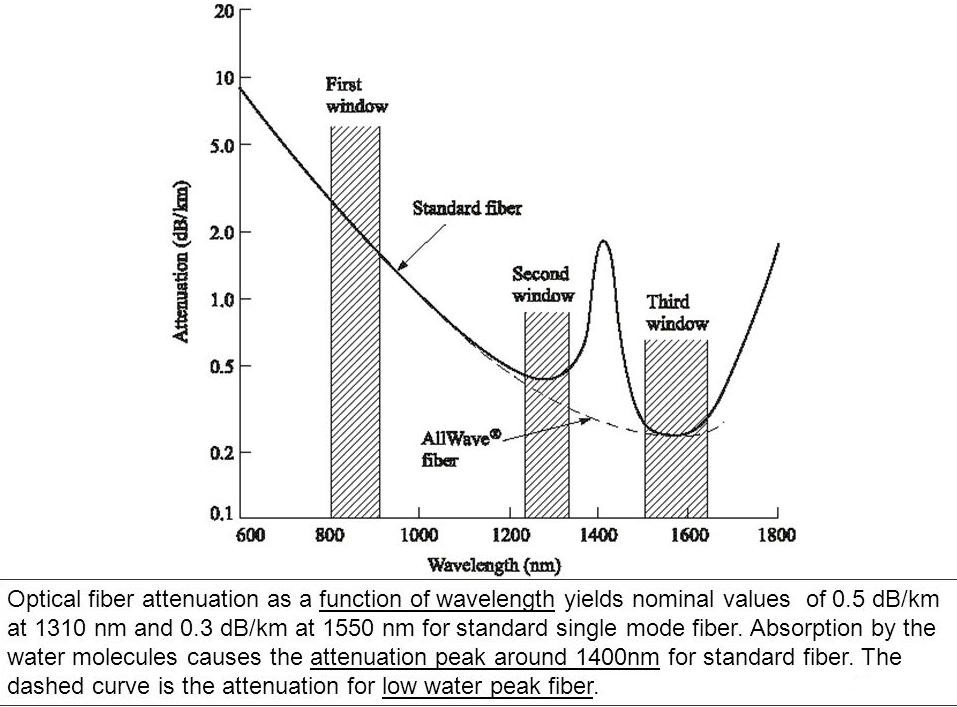 Absorption
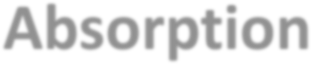 Absorption loss is related to the material composition and fabrication  process of fiber.
Absorption loss results in dissipation of some optical power as heat in  the fiber cable. Although glass fibers are extremely pure, some impurities  still remain as residue after purification.
The amount of absorption by these impurities depends on their
concentration and light wavelength.


Absorption is caused by three different mechanisms:
Absorption by atomic defects in glass composition.
Extrinsic absorption by impurity atoms in glass mats.
Intrinsic absorption by basic constituent atom of fiber.
Absorption by Atomic Defects
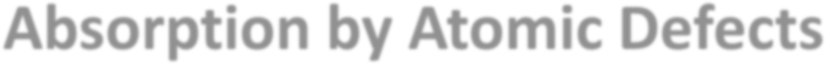 Atomic defects are imperfections in the atomic structure of the fiber  materials such as missing molecules, high density clusters of atom  groups.
These Absorption losses are negligible compared with intrinsic and  extrinsic losses.
The absorption effect is most significant when fiber is exposed to  ionizing radiation in nuclear reactor, medical therapies, space missions  etc.
The radiation damages the internal structure of fiber. The damages are  proportional to the intensity of ionizing particles. This results in  increasing attenuation due to atomic defects and absorbing optical  energy.
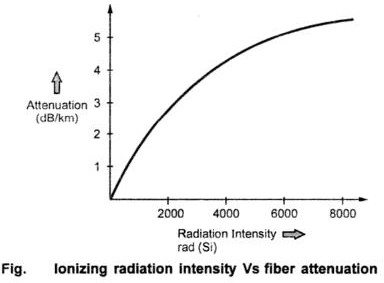 rad (Si), this is the unit for measuring radiation absorbed in bulk silicon
Extrinsic Absorption
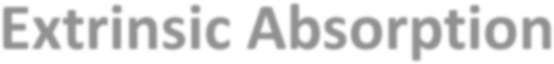 Extrinsic absorption occurs due to electronic transitions between the  energy level and because of charge transitions from one ion to another.
A major source of attenuation is from transition of metal impurity ions  such as iron, chromium, cobalt and copper. These losses can be up to 1 to 10  dB/km. The effect of metallic impurities can be reduced by glass refining  techniques.

Another Major Extrinsic loss is caused by absorption due to OH (Hydroxil)
ions impurities dissolved in glass. Vibrations occur at wavelengths between
2.7 and 4.2 μm. The absorption peaks occurs at 1400, 950 and 750 nm.  These are first, second and third overtones respectively.
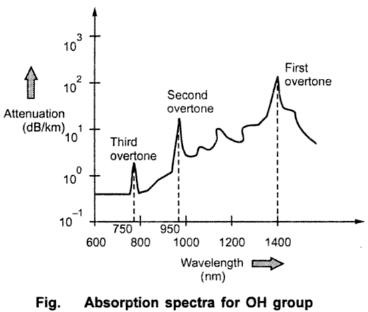 Intrinsic Absorption
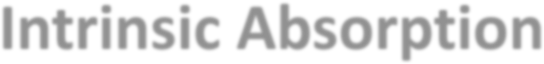 Intrinsic absorption occurs when material is in absolutely pure state, no  density variation and inhomogenities. Thus intrinsic absorption sets the  fundamental lower limit on absorption for any particular material.
Intrinsic Absorption Results from Electronic absorption Bands in UV
Region and from atomic vibration bands in the near infrared region.
The electronic absorption bands are associated with the band gaps of  amorphous glass materials. Absorption occurs when a photon interacts  with an electron in the valence band and excites it to a Higher Energy  level.
UV absorption Decays Exponentially With increasing wavelength (λ).
In the IR (infrared) region above 1.2 μm the optical waveguide loss is  determined by presence of the OH ions and inherent IR absorption of the  constituent materials.
The inherent IR absorption is due to interaction between the vibrating  band and the electromagnetic field of optical signal this results in transfer of  energy from field to the band, thereby giving rise to absorption, this  absorption is strong because of many bonds present in the fiber.
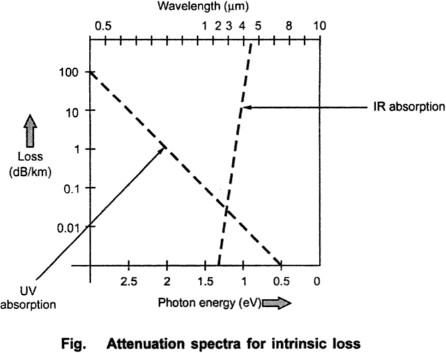 The ultraviolet loss at any wavelength is expressed as,
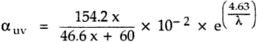 Where,
x is mole fraction of GeO2.  λ is operating wavelength  αuv is in dB/km
The loss in infrared (IR) region (above 1.2 µm) is given by expression :
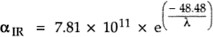 The expression is derived for GeO2 – SiO2 glass fiber.
Scattering Losses
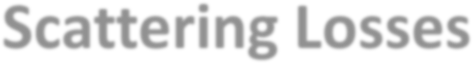 Scattering losses exists in optical fibers because of microscopic variations  in the material density and composition.
As glass is composed by randomly connected network of molecules and  several oxides (e.g. SiO2, GeO2 and P2O5), these are the major cause of  compositional structure fluctuation.
These two effects results to variation in refractive index and Rayleigh type  scattering of light.


There are two types of Scattering:
Rayleigh Scattering
MIE Scattering
Rayleigh Scattering Losses
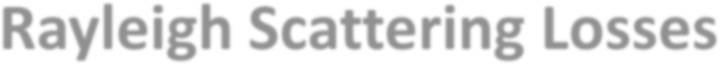 Rayleigh scattering of light is due to small localized changes in the refractive  index of the core and cladding material. There are two causes during the  manufacturing of fiber.


The first is due to Slight fluctuation in mixing of ingredients. The Random
changes because of this are impossible to eliminate completely.


The other cause is slight change in density as the silica cools and solidifies.  When light ray strikes such zones it gets scattered in all directions. The  amount of scatter depends on the size of the discontinuity compared with  the wavelength of the light so the shortest wavelength (highest frequency)  suffers most scattering. Fig. shows graphically the relationship between  wavelength and Rayleigh scattering loss.
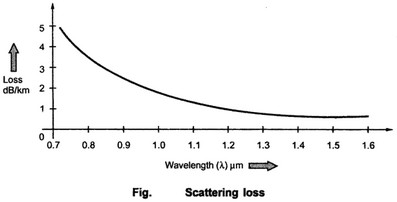 Scattering loss for single component glass is given by,
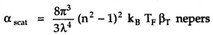 Where,
n = Refractive index
k = Boltzmann's constant
βT = Isothermal compressibility of material
Tf = Temperature at which density fluctuations are frozen into the  glass as it solidifies (fictive temperature)
Another form of equation is
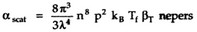 where,
p = Photo elastic coefficient
Scattering loss for multi component glasses is given by,
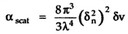 where,
δ2n = Mean square refractive index fluctuation
δv = Volume of fiber

Multimode fibers have higher dopant concentrations and greater  compositional fluctuations. The overall losses in this fibers are more as  compared to single mode fibers.
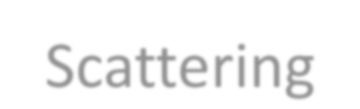 MIE Scattering
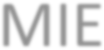 Linear scattering also occurs at inhomogenities and these arise from  imperfections in the fibre's geometry, irregularities in the refractive index  and the presence of bubbles etc. caused during manufacture.

Careful control of manufacturing process can reduce MIE scattering to
insignificant levels.
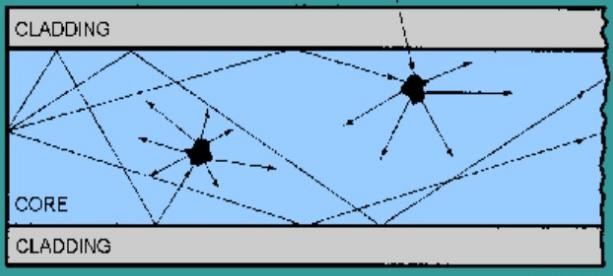 Fig. Linear Scattering
Bending Losses
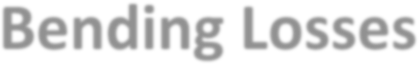 The loss which exists when an optical fiber undergoes bending is called  bending loss.
Losses due to curvature and losses caused by an abrupt change in radius of
curvature are referred to as bending losses.
The sharp bend of a fiber causes significant radiative losses and there is
also possibility of mechanical failure. This is shown in Fig.
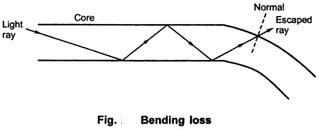 As the core bends, the normal will follow it and the ray will now find itself  on the wrong side of critical angle and will escape. The sharp bends are  therefore avoided.
The radiation loss from a bent fiber depends on:

Field strength where power is lost through radiation.
The radius of curvature R.

The higher order modes are less tightly bound to the fiber core, the higher  order modes radiate out of fiber firstly.

For multimode fiber, the effective number of modes that can be guided by  curved fiber is given expression :
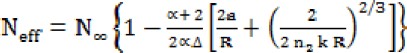 where,
α is graded index profile.  difference.
n2 is refractive index of cladding.
Δ is core – cladding index
k is wave propagation constant .
N∞ is total number of modes in a straight fiber.
	
  2
n K a 
2
N	

1
Bending the fiber also causes attenuation.

Bending	loss	is	classified	according	to	the	bend	radius	of	curvature:  Microbend loss or Macrobend loss.
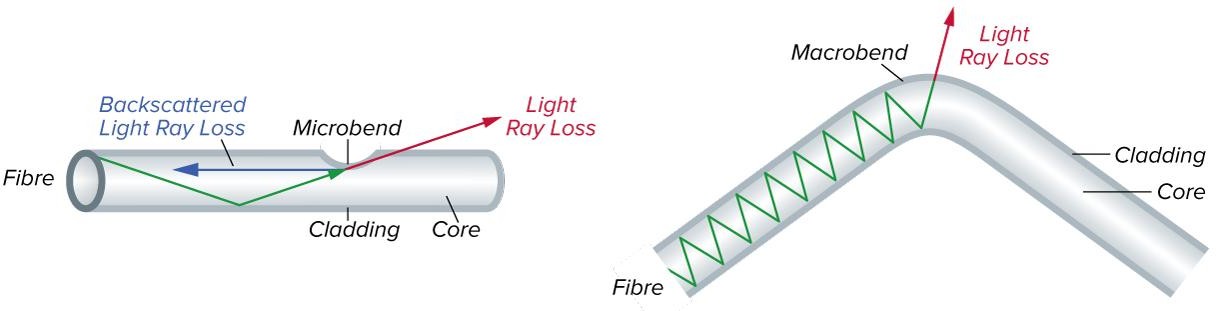 Macrobend losses : Bending in which complete fiber undergoes bends
which causes certain modes not to be reflected .
These losses are observed when a fiber bend's radius of curvature is large  compared to the fiber diameter.
Fiber sensitivity to bending losses can be reduced.
If the refractive index of the core is increased, then fiber sensitivity  decreases. Sensitivity also decreases as the diameter of the overall fiber  increases.
However, increases in the fiber core diameter increase fiber sensitivity.  Fibers with larger core size propagate more modes. These additional  modes tend to be more lossy.
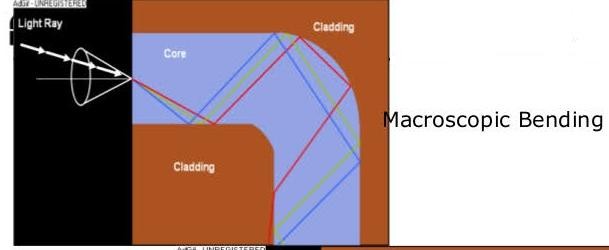 For		slight	bends,	the  loss	is	extremely
and is not observed.
small
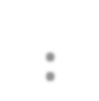 Microbending: This is a loss due to small bending or distortions. This  small microbending is not visible. The losses due to this are temperature  related, tensile related or crush related.

The effects of microbending on multimode fiber can result in increasing  attenuation. These effects can be minimized during installation and  testing.
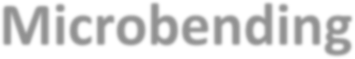 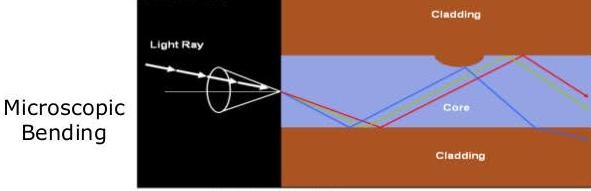 Core & Cladding Losses
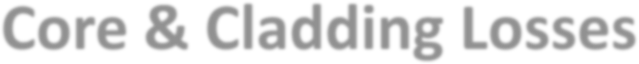 Since the core and cladding have different indices of refraction hence they  have different attenuation coefficients α1 and α2 respectively.

For step index fiber, the loss for a mode order (v, m) is given by,
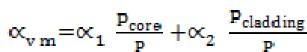 For low-order modes, the expression reduced to
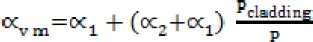 where Pcore/P and Pcladding/P are fractional powers
For graded index fiber, loss at radial distance is expressed as,
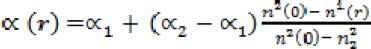 The loss for a given mode is expressed by,
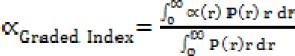 where, P(r) is power density of that model at radial distance r.
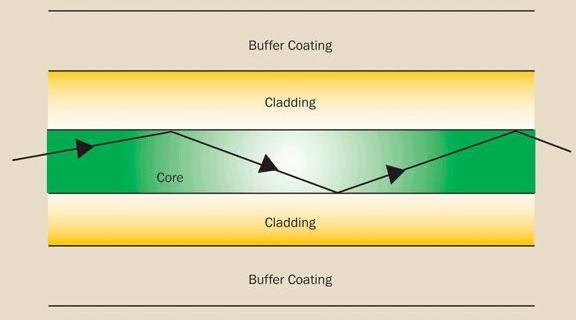 Signal Distortion in Optical Waveguide
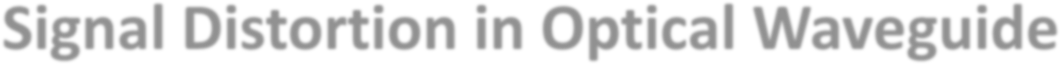 The pulse get distorted as it travels along the fiber lengths.
Pulse spreading in fiber is referred as dispersion.
Dispersion is caused by difference in the propagation times of light rays  that takes different paths during the propagation.
The  light  pulses  travelling  down	the	fiber  encounter  dispersion	effect  because of this the pulse spreads out in time domain.
Dispersion limits the information bandwidth. The distortion effects can  be analyzed by studying the group velocities in guided modes.

Information Capacity Determination
Dispersion and attenuation of pulse travelling along the fiber is shown in  Fig
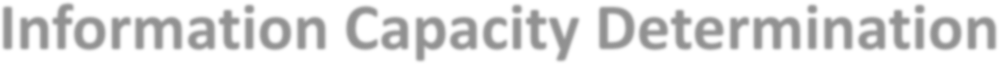 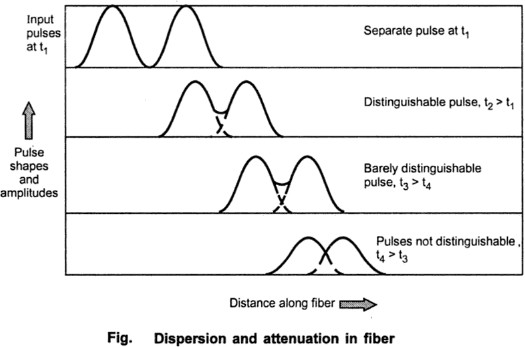 Fig. shows, after travelling some distance, pulse starts broadening and  overlap with the neighbouring pulses.

At certain distance the pulses are not even distinguishable and error will  occur at receiver. Therefore the information capacity is specified by  bandwidth- distance product (MHz . km). For step index bandwidth  distance product is 20 MHz . km and for graded index it is 2.5 MHz . km.
Phase Velocity
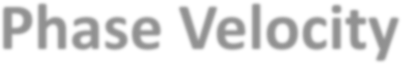 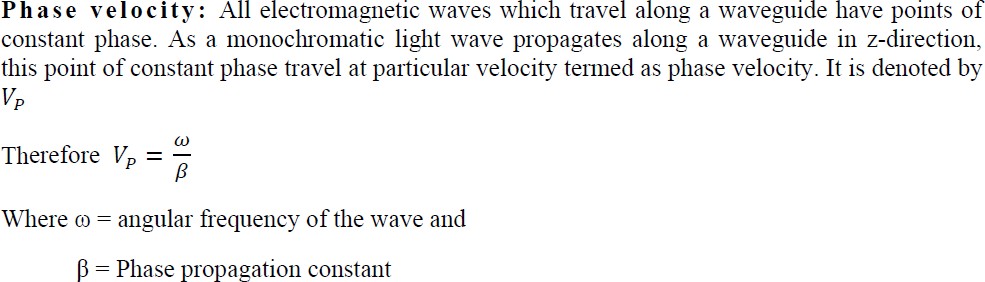 Group Velocity
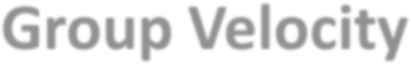 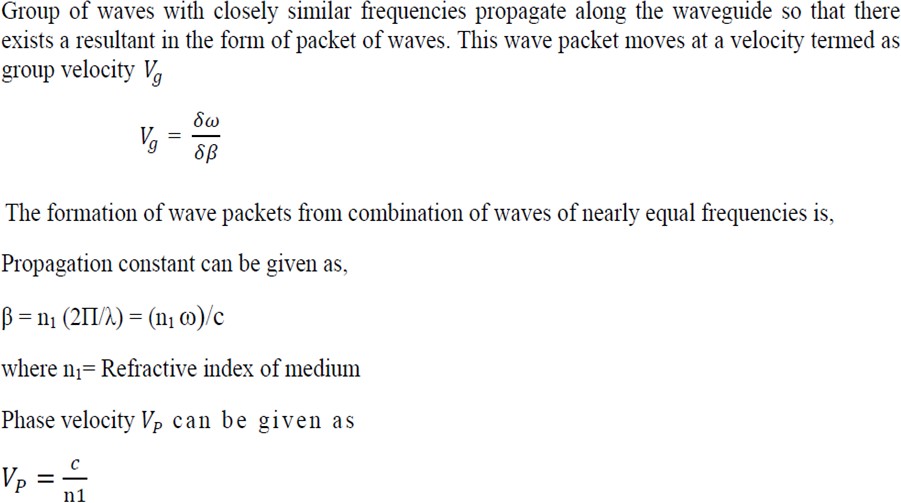 Group Delay
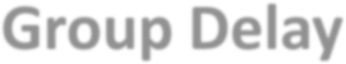 Consider a fiber cable carrying optical signal equally with various modes  and each mode contains all the spectral components in the wavelength  band.

All the spectral components travel independently and they observe  different time delay and group delay in the direction of propagation.

The velocity at which the energy in a pulse travels along the fiber is known  as group velocity. Group velocity is given by,
 
V

g
Thus different frequency components in a signal will travel at different  group velocities and so will arrive at their destination at different times,  for digital modulation of carrier, this results in dispersion of pulse, which  affects the maximum rate of modulation.
Let the difference in propagation times for two side bands is δτ.
t 	d	.
d
Derivation is here
Dispersion in Optical Fiber
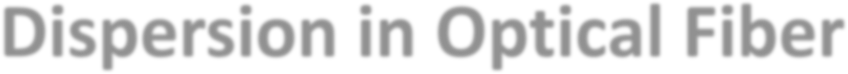 In communication, dispersion is used to describe any process by which  any electromagnetic signal propagating in a physical medium is degraded  because the various wave characteristics (i.e., frequencies) of the signal  have different propagation velocities within the physical medium.
The pulse gets distorted as it travels along the fiber lengths. Pulse  spreading in fiber is referred as dispersion.
Dispersion is caused by difference in the propagation times of light rays  that takes different paths during the propagation. The light pulses  travelling down the fiber encounter dispersion effect because of this the  pulse spreads out in time domain. Dispersion limits the information  bandwidth.
The distortion effects can be analyzed by studying the group velocities in  guided modes. There are two types of Dispersion:

Intra modal Dispersion: Dispersion is single mode fibers  Inter Modal Dispersion: Dispersion in Multirnode Fibers.
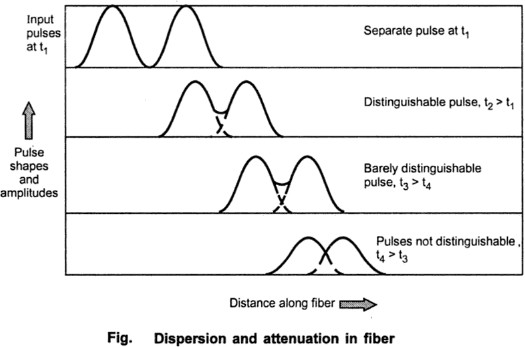 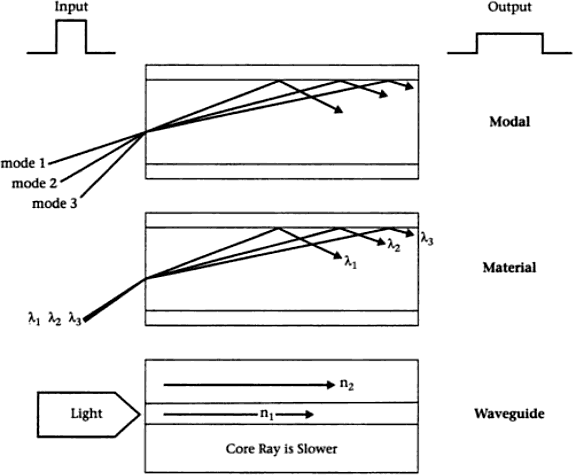 Material Dispersion
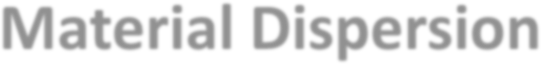 Material dispersion exists due to change in index of refraction for  different wavelengths. A light ray contains components of various  wavelengths centered at wavelength λ0.

The time delay is different for different wavelength components. This  results in time dispersion of pulse at the receiving end of fiber. Fig.  shows index of refraction as a function of optical wavelength.
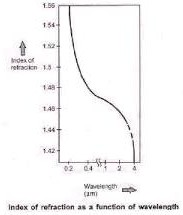 The unit of dispersion is: ps/nm/Km. The amount of material dispersion
depends upon the chemical composition of glass.

The pulse spreading in nm/Km is given by : m=  L M
Where,
L=1m (Normalized distance)
 = Spectral width in nm
M= Material Dispersion=Dmat
Expression for Material Dispersion

Consider a fiber cable carrying optical signal equally with various modes  and each mode contains all the spectral components in the wavelength  band. All the spectral components travel independently and they observe  different time delay and group delay in the direction of propagation. The  velocity at which the energy in a pulse travels along the fiber is known as  group velocity. Group velocity is given by,
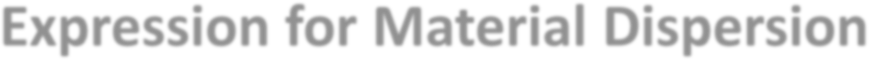  d
- Angular Frequency
Β – Propagation Constant
V
g
d
Thus different frequency components in a signal will travel at different  group velocities and so will arrive at their destination at different times,  for digital modulation of carrier, these results in dispersion of pulse,  which affects the maximum rate of modulation.

Let the difference in propagation times for two side bands is δt.
Derivation is here
Waveguide Dispersion
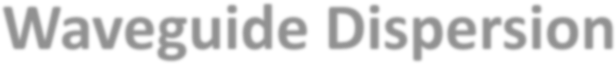 Waveguide dispersion is only important in single mode fibers. It is caused  by the fact that some light travels in the fiber cladding compared to most  light travels in the fiber core

Since fiber cladding has lower refractive index than fiber core, light ray that  travels in the cladding travels faster than that in the core. Waveguide  dispersion is also a type of chromatic dispersion. It is a function of fiber  core size, V-number, wavelength and light source line width.

While the difference in refractive indices of single mode fiber core and  cladding are minuscule, they can still become a factor over greater  distances.

Waveguide dispersion is significant only in fibers carrying fewer than 5-10  modes. Since multimode optical fibers carry hundreds of modes, they will  not have observable waveguide dispersion.
Chromatic Dispersion
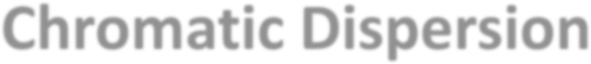 The combination of material dispersion and waveguide dispersion is called  chromatic dispersion.
A	graph	of	effective	refractive	index	against	wavelength	illustrates	the
effects of material, chromatic and waveguide dispersion.
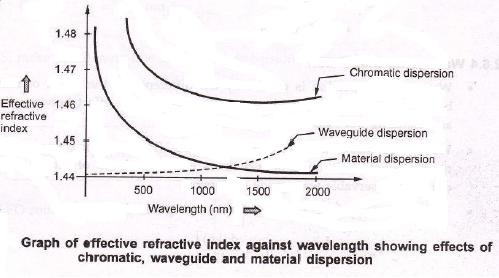 Material	dispersion	and	waveguide
dispersion	effects	vary	in	vary	in
opposite senses as the wavelength increased, but at an optimum  wavelength around 1300 nm, two effects almost Cancel each other and  chromatic dispersion is at minimum.
Modal Dispersion
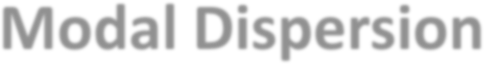 Dispersion caused by multipath propagation of light energy is referred to  as intermodal dispersion.
Multimode fibers can guide many different light modes since they have  much larger core size. Each mode enters the fiber at a different angle and  thus travels at different paths in the fiber.

Since each mode ray travels a different distance as it propagates, the ray  arrive at different times at the fiber output. So the light pulse spreads out  in time which can cause signal overlapping so seriously that you cannot  distinguish them any more.

Model dispersion is not a problem in single mode fibers since there is only  one mode that can travel in the fiber.

It is broadly noticed into two types:
Intramodal dispersion
Intermodal dispersion
Intermodal Dispersion
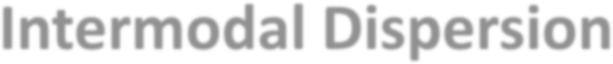 Pulse broadening due to intermodal dispersion (sometimes referred to  simply as modal or mode dispersion) results from the propagation delay  differences between modes within a multimode fiber.

As the different modes which constitute a pulse in a multimode fiber  travel along the channel at different group velocities, the pulse width at  the output is dependent upon the transmission times of the slowest and  fastest modes.

Multimode step index fibers exhibit a large amount of intermodal
dispersion which gives the greatest pulse broadening.

The overall pulse broadening in multimode graded index fibers is far less  than that obtained in multimode step index fibers (typically by a factor of  100). Thus graded index fibers used with a multimode source give a  tremendous bandwidth advantage over multimode step index fibers.
Using the ray theory model, the fastest and slowest modes propagating in  the step index fiber may be represented by the axial ray and the extreme  meridional ray (which is incident at the core–cladding interface at the  critical angle φc)
As both rays are travelling at the same velocity within the constant  refractive index fiber core, then the delay difference is directly related to  their respective path lengths within the fiber.

Hence the time taken for the axial ray to travel along a fiber of length L  gives the minimum delay time TMin and:

 	(1)


where n1 is the refractive index of the core and c is the velocity of light in  a vacuum.
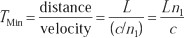 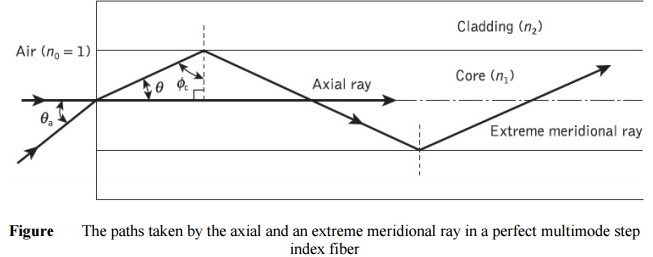 The extreme meridional ray exhibits the maximum delay time TMax where:

 	(2)


Using Snell’s law of refraction at the core–cladding interface

 	(3)
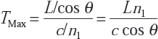 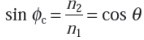 where n2 is the refractive index of the cladding. Furthermore, substituting
Eq. 3 into Eq. 2 for cosθ gives:
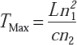 (4)

The delay difference δTs between the extreme meridional ray and the axial  ray may be obtained by:
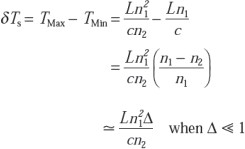 (5)


 	(6)
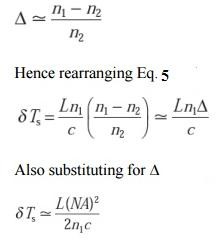 where NA is the numerical aperture for the fiber.
Polarization Mode Dispersion
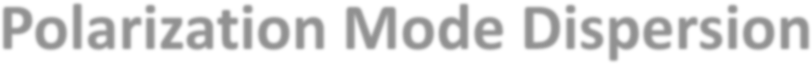 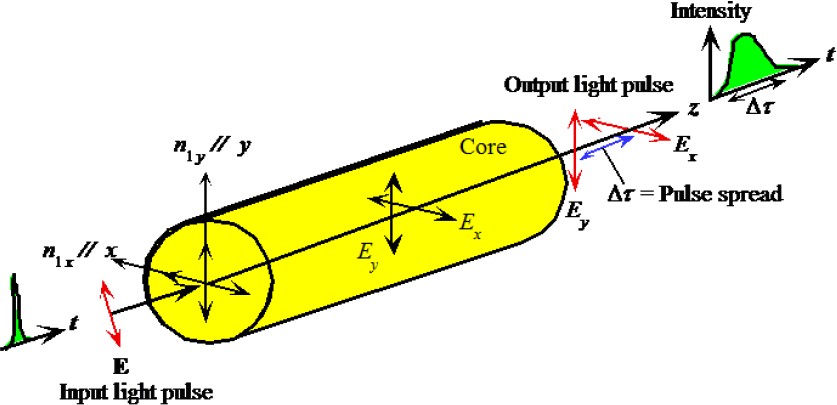 Suppose that the core refractive index has different values along two  orthogonal directions corresponding to electric field oscillation direction  (polarizations). We can take x and y axes along these directions. An input  light will travel along the fiber with Ex and Ey polarizations having  different group velocities and hence arrive at the output at different  times.
The effects of fiber-birefringence on the polarization states of an optical
are another source of pulse broadening.

Polarization mode dispersion (PMD) is due to slightly different velocity  for each polarization mode because of the lack of perfectly symmetric &  anisotropicity of the fiber.

If the group velocities of two orthogonal polarization modes are vgx and vgy  then the differential time delay between these two polarization over a  distance L is
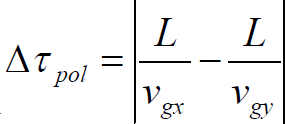 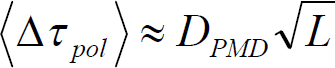 PMD is the limiting factor for optical communication system at high data  rates. The effects of PMD must be compensated.
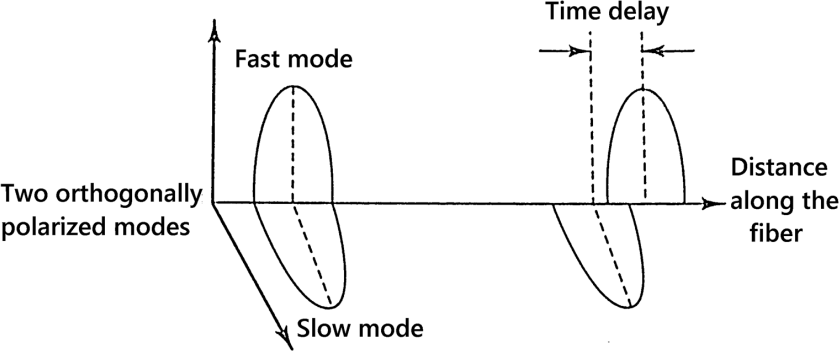 Pulse Broadening in GI Fibers
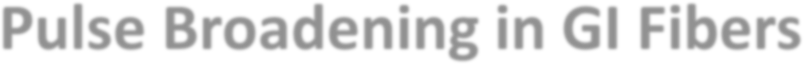 The core refractive index varies radially in case of graded index fibers,  hence it supports multimode propagation with a low intermodal delay  distortion and high data rate over long distance is possible.

The higher order modes travelling in outer regions of the core, will travel  faster than the lower order modes travelling in high refractive index region.

If the index profile is carefully controlled, then the transit times of the  individual modes will be identical, so eliminating modal dispersion.
The r.m.s pulse broadening is given as :
1/ 2
  	
2
Inter mod al
2
Intramodal
intermodal – R.M.S pulse width due to intermodal delay distortion
intramodal – R.M.S pulse width due to intramodal delay distortion
… The	intermodal	delay	and	pulse	broadening	are	related	by	expression
given by Personick.
2 1/ 2
  g		
2
g
where g - group-delay
int er modal
From this expression for intermodal pulse broadening is given as:
1/ 2
162c 2   12

	
4c c ( 1)
LN 	
1/ 2
1	   		
 2
	1  2		2	

 c 2
 int er mod al
5  23  2 
 1	3  2
2 1
1
2c

c	 3  2  2
c	   2  
1
2
  2
2(  2)
To find the intramodal pulse broadening, we use the definition
	
 2
	
2
2
d


2
 L
g


d
int ra mod al
Where  is the rms spectral width of the optical source.
1/ 2




2
L 
	d 2n  
d 2n
	
 1
2
   2	1 



2

N c 	2
 N 

1
d 2
3  2
int ra mod al
1  1
1
d 2  


c		



Fiber Connectors
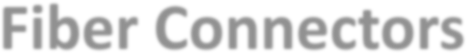 Connectors are mechanisms or techniques used to join an optical fiber to  another fiber or to a fiber optic component.
Different	connectors	with	different	characteristics,	advantages,
disadvantages	and	performance	parameters	are	available.	Suitable
connector is chosen as per the requirement and cost.
Various fiber optic connectors from different manufactures are available  SMA 906, ST, BOCONIC, FC, D4, HMS-10, SC, FDDI, ESCON, LC, MT etc.

Three different types of connectors are used for connecting fiber optic
cables. They are:
subscriber Channel (SC) Connector
Straight Tip (ST) Connector
Mechanical Transfer – Registered Jack (MT-RJ)
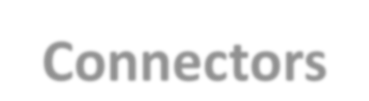 SC	Connectors	are	general	purpose	connectors.	It	has	push-pull	type  locking system.
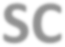 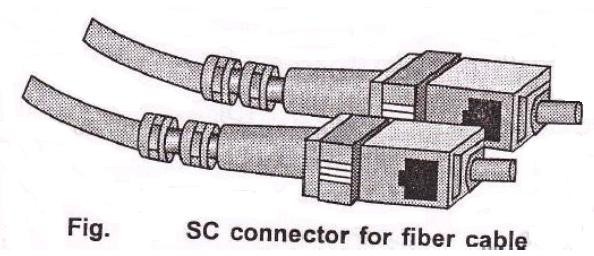 ST connectors are most suited for networking devices. It is more reliable  than SC connector. ST connector has bayonet type locking system. Fig.  shows ST connectors.
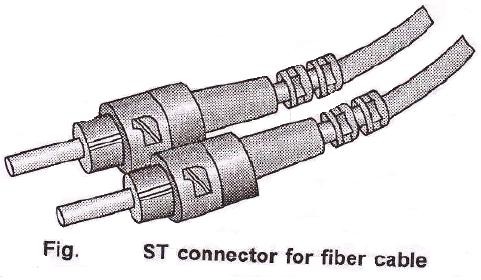 MT-RJ	connector	is	similar	to	RJ45	connector.	Fig.	shows	MT-RJ  connector
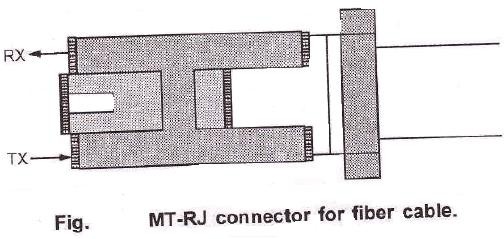 Principles of Good Connector Design
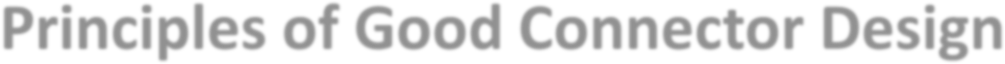 Low coupling loss.
Inter-changeability	–	No	variation	in	loss	whenever	a	connector	is
applied to a fiber.
Ease of assembly.
Low environmental sensitivity.
Low cost – The connector should be  in expensive also the tooling  required for fitting.
Reliable operation.
Ease of connection.
Repeatability – Connection and reconnection many times without an
increase in loss.
Connector Types
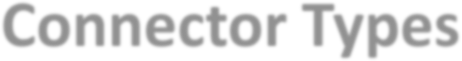 Connectors use variety of techniques for coupling such as screw on,  bayonet-mount, push-pull configurations, butt joint and expanded beam  fiber connectors.


Butt Joint Connectors
Fiber is epoxied into precision hole and ferrules are used for each fiber.  The fibers are secured in a precision alignment sleeve. Butt joints are used  for single mode as well as for multimode fiber systems.


Two commonly used butt-joint alignment designs are:
Straight-Sleeve.
Tapered-Sleeve/Biconical.
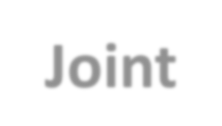 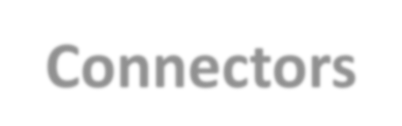 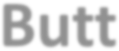 In straight sleeve mechanism, the length of the sleeve and guided  ferrules determines the end separation of two fibers. Fig. shows straight  sleeve alignment mechanism of fiber optic
connectors.
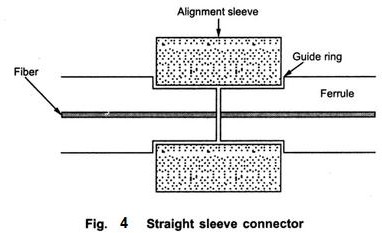 In tapered sleeve or biconical connector mechanism, a tapered sleeve is  used to accommodate tapered ferrules. The fiber end separations are  determined by sleeve length and guide rings. Fig. shows tapered sleeve  fiber connectors.
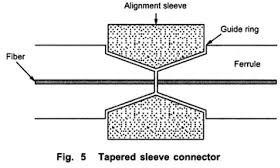 Expanded Beam Connector
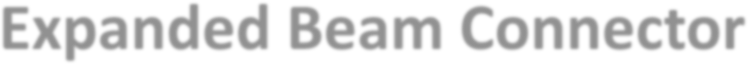 It employs lenses on the ends of the fibers
These lenses either collimate the light from transmitting fiber or focus
the expanded beam onto the core of the receiving filter
Filter to lens distance = Focal length

Advantages
Connector is less dependent on lateral alignments
Beam	splitters	and	switches	can	be	easily	inserted	into	expanded
beam between fiber ends.
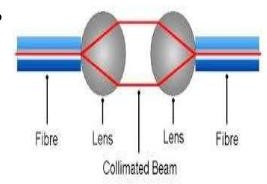 Connector Return Loss
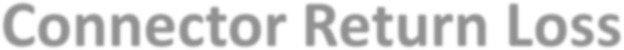 The amount of power reflected from the connector to connector
interface. Return Loss values are expressed as dB.

A typical specification could Range from -15 to -60 dB, where, in most
cases, -60 is more desirable.

At the connection point of optical link, low reflectance levels are desired  since the optical reflections can be the source of unwanted feedback into  laser cavity.

Due to this unwanted feedback the optical frequency response may  degrade, also it generates internal noise with the source affecting overall  system performance.
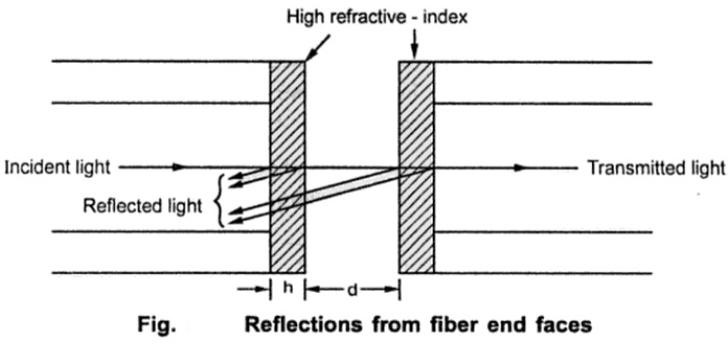 The return loss for the index-matched gap region is given by,
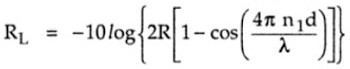 Where,
d is the separation between fiber end.
n1 is index-matching material.  R is reflectivity constant.
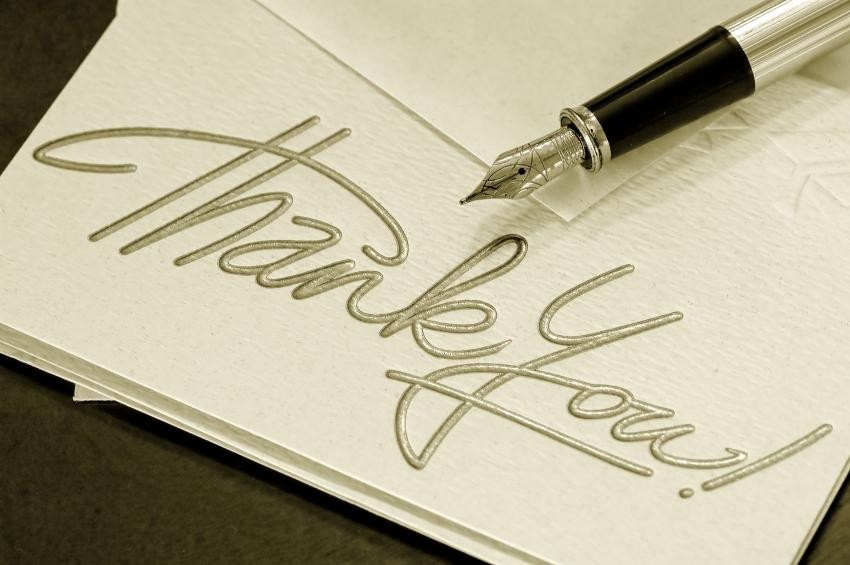